«Союз строителей железных дорог – отраслевые вузы. 
Взаимовыгодное партнёрство» 

Президент Ассоциации вузов транспорта, 
ректор МИИТ, д.т.н., профессор                  
                                                                                                Б.А. ЛЁВИН
Проректор МИИТ по связям с производством
                                                                                                 Л.И. ВАСИНА
г. Москва, 15.03.2017
2
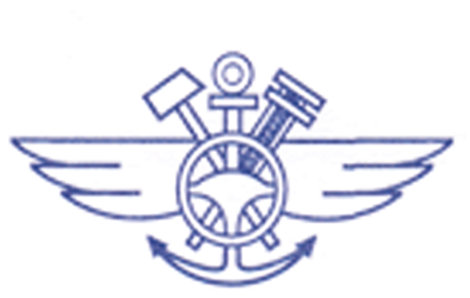 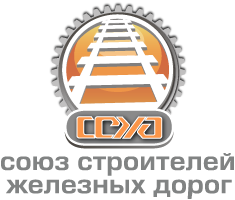 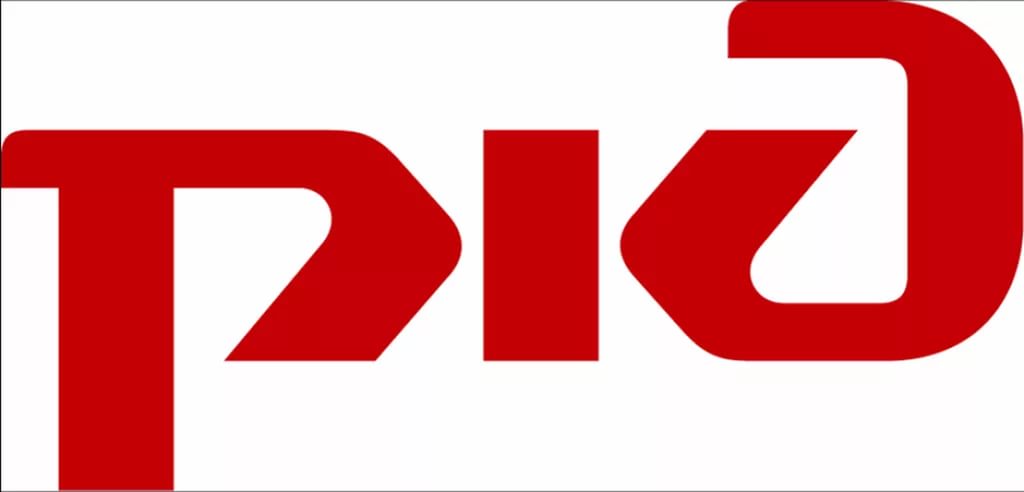 Отраслевые вузы. Ассоциация вузов транспорта (АВТ)
Кадровое  обеспечение  и научное сопровождение 
развития отрасли и приоритетных Федеральных 
проектов в сфере транспорта
3
ССЖД – АВТ: Меморандум о сотрудничестве
3
Подготовка и переподготовка специалистов для строительства железных дорог
Производственная практика  студентов  и стажировки преподавателей на предприятиях ССЖД
Научное сотрудничество в интересах  развития строительства 
железных дорог
Организация и проведение конгрессов ССЖД,  научно-практических
международных и общероссийских конференций, семинаров и т.д.
Партнёрство в рамках проекта
 строительства высокоскоростных магистралей в России
Подготовка методических пособий, научно-технических статей и т.д.
Лекции и мастер-классы руководителей строительного комплекса ОАО «РЖД», других предприятий
Взаимный обмен информацией о предстоящих мероприятиях.
Освещение их в СМИ
Из Резолюции II Конгресса строителей железных дорог
(09.11.2016 г)
4
«Оказать содействие в создании системы государственной поддержки вузов Минтранса, аналогичной Минобрнауки (конкурсы НИР, модернизация учебно-научной базы, квота бюджетных мест для иностранцев, гранты для молодых учёных, выделение средств ФЦП транспорта и транспортного строительства на развитие вузов и т.д.). 

Привлекать к научному сопровождению строительства объектов железнодорожного транспорта вузовскую науку»
5
Конференция «Техническое регулирование и сертификация в транспортном строительстве».
МИИТ. 02 марта 2017 года
Организаторами Конференции выступили МИИТ и ССЖД при  поддержке ОАО «РЖД» и  РСПП
Из Резолюции Конференции:
«Состоялось заинтересованное обсуждение следующих наиболее актуальных вопросов:
… Повышение уровня профессиональной компетенции и    
      ответственности экспертов, специалистов и должностных лиц,   
      занимающихся оценкой соответствия;
Использование интеллектуального потенциала отраслевых ВУЗов,      
      НИИ, союзов и ассоциаций, экспертных организаций…
Решения и рекомендации Конференции: 
     1.В целях реализации инфраструктурных проектов     
      высокоскоростного движения и дальнейшей эксплуатации железных    
      дорог данного типа необходимы высококвалифицированные кадры     
      новой формации. В этой связи требуется более тесное    
      взаимодействие с вузами железнодорожного транспорта…
Презентация открытия под патронажем ССЖД  кафедры МИИТ «Сертификация в транспортном строительстве»
6
Кафедра «Сертификация в транспортном строительстве»
НАПРАВЛЕНИЯ ДЕЯТЕЛЬНОСТИ:
Открытие магистратуры по программе «Стандартизация и сертификация в транспортном строительстве» по направлению подготовки «Стандартизация и метрология»
Повышение квалификации с разработкой программ ДПО по стандартизации и сертификации
Проведение лекций по сертификации в транспортном строительстве для студентов  строительных специальностей с привлечением специалистов компаний-членов ССЖД
ПЕРСПЕКТИВЫ:
Филиалы кафедры в профильных строительных организациях
Стажировки преподавателей и студентов на строящихся объектах
 Авторские классы для строителей железных дорог
Привлечение топ-менеджмента, инженеров-практиков для чтения лекций студентам-строителям
Рост объёмов НИОКР по заказам компаний-членов ССЖД
Международные и российские научно-практические конференции и семинары
Увеличение масштабов ДПО
ССЖД – МИИТ. Соглашение о сотрудничестве
7
Подготовка специалистов для строительного сектора железных дорог
Содействие эффективной деятельности предприятий – членов ССЖД  и повышению инвестиционной привлекательности отрасли
Содействие международному сотрудничества в сфере строительства железных дорог и в смежных областях
Внедрения современных технологий  с подготовкой необходимого для этого персонала и реализацией механизмов оценки соответствия
Содействие интеграции отрасли в мировое экономическое пространство на основе процессов гармонизации национальных, международных и региональных стандартов
ССЖД – отраслевые вузы. Перспективы партнёрства
8
Рост объёмов НИОКР вузов по заказам предприятий – членов ССЖД
Увеличение масштабов целевой подготовки кадров для строительного сектора  железнодорожной отрасли
Интеграция деятельности в реализации проекта ВСМ
Научная экспертиза учёными вузов разработок, внедряемых в сфере строительства железных дорог
Обучение персонала предприятий  ССЖД в МИИТ по программам МБА, связанным с управлением: транспортным бизнесом, IT-комплексом, качеством транспортного обслуживания, экономикой, инновациями, проектами, финансами, человеческим капиталом,  качеством транспортного производства и т.д.
Сотрудничество в формате международных организаций (ОСЖД, МСЖД, КТС СНГ и пр.)